Metro St. Louis in the Penny Postcard Era
Approximately  1900-1940

http://www.usgwarchives.org/special/ppcs/ppcs.html
St. Louis Metropolitan Area
Historical geography:
What was here then but not today
How different some things were from what they are like today
A great way to step back into an earlier time and place.
One could mail a postcard with a one cent stamp until the mid-1940s
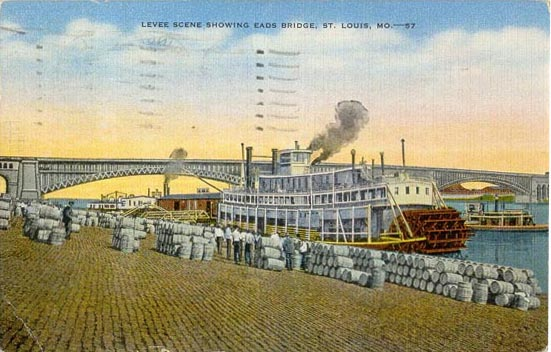 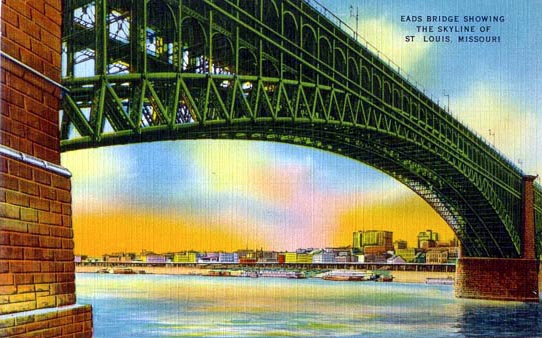 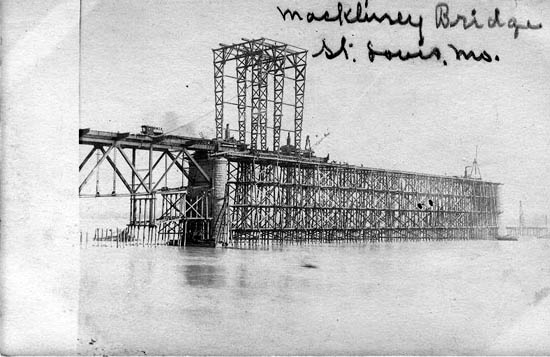 Building the McKinley Bridge
Sportsman Park on Grand Ave.
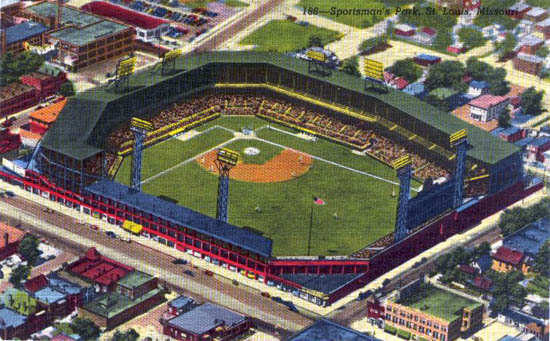 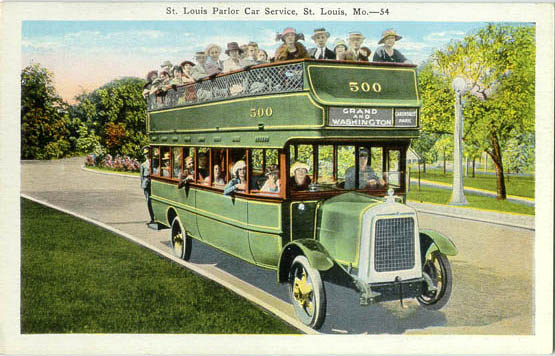 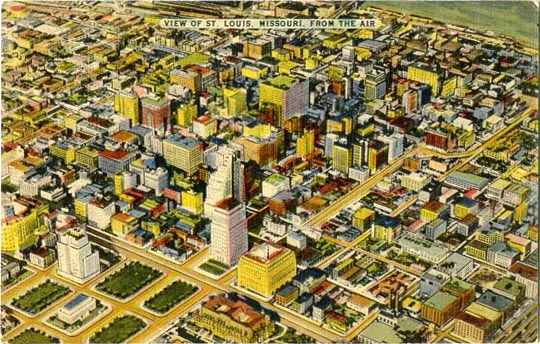 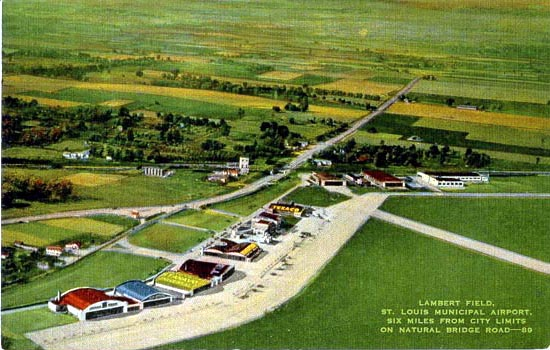 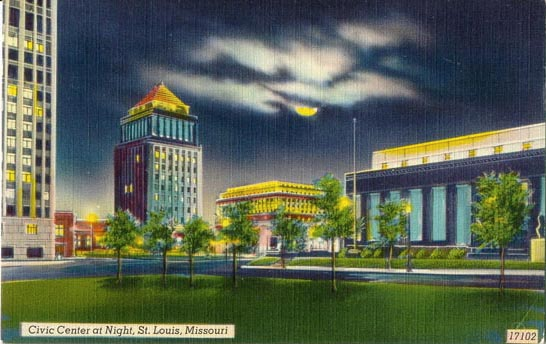 1908
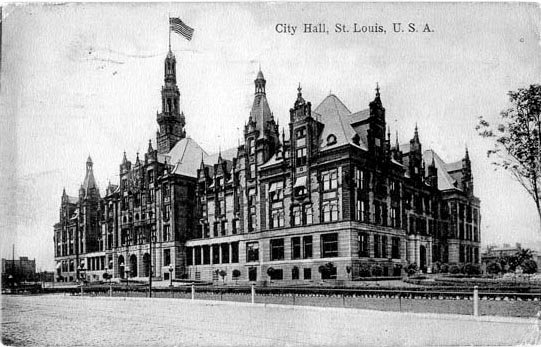 Restored 2011 – Peabody Auditorium
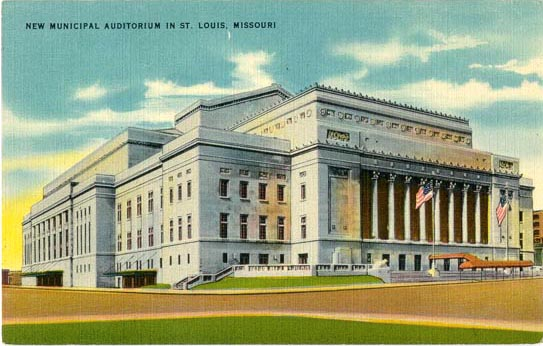 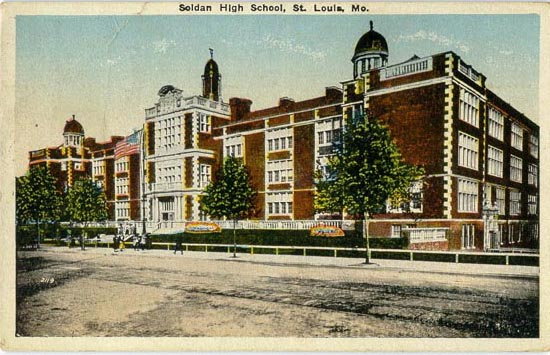 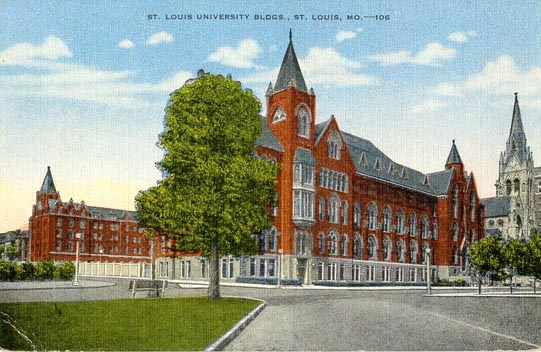 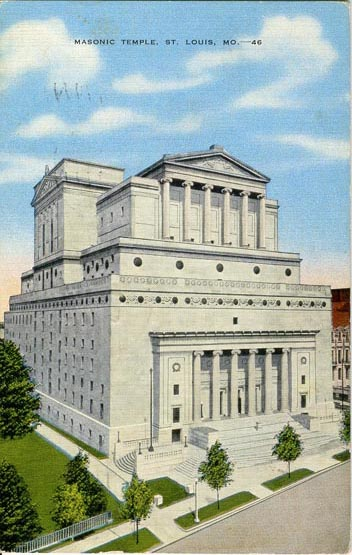 Masonic Temple on Lindell Blvd. west of Grand Avenue – Now part of St. Louis University
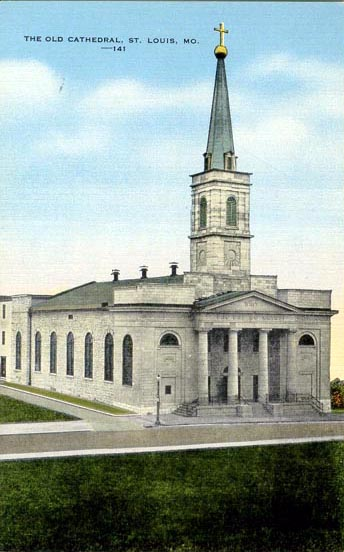 Now part of the “Arch” grounds
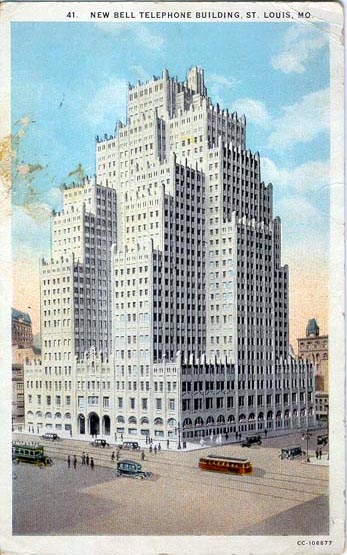 1010 Pine Street in downtown St. Louis
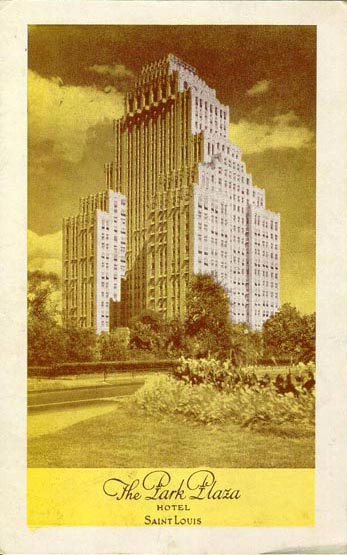 It and the Chase Hotel next to it were “premier” hotels up to the mid-20th Century
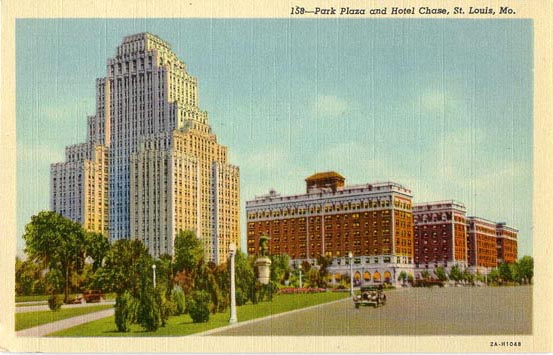 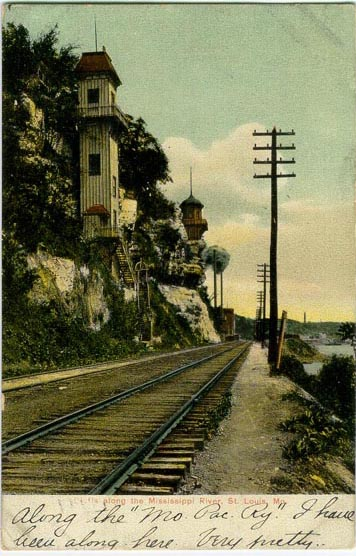 Limestone bluffs along the Missouri-Pacific Railroad
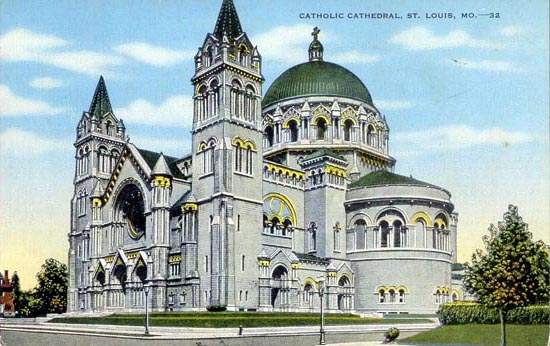 On Delmar west of Union Ave.
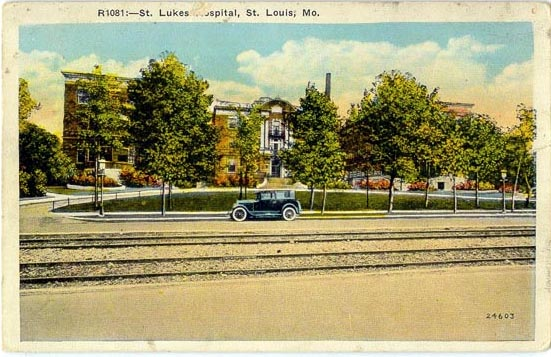 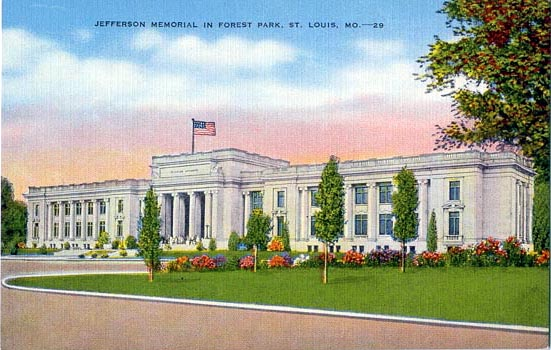 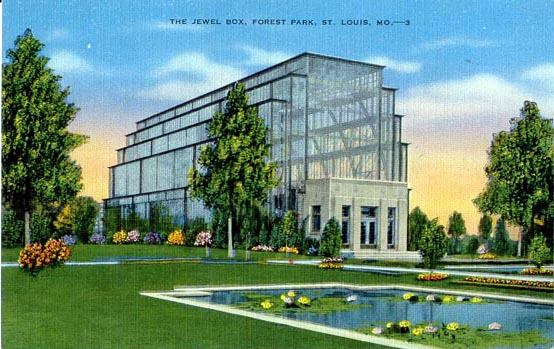 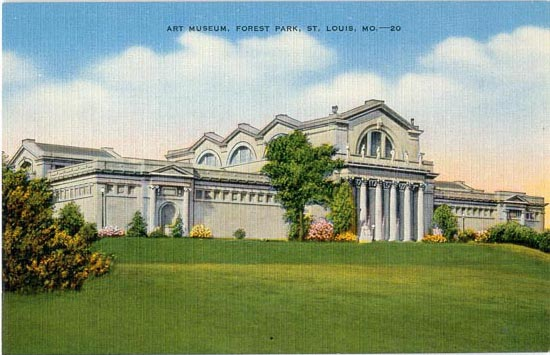 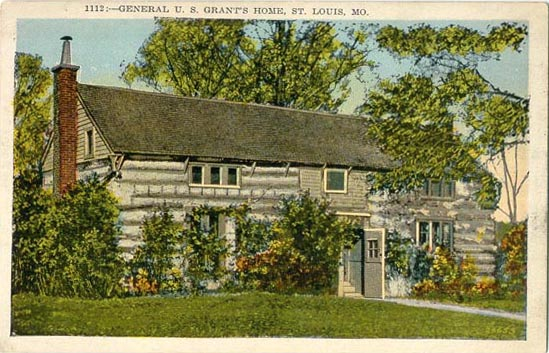 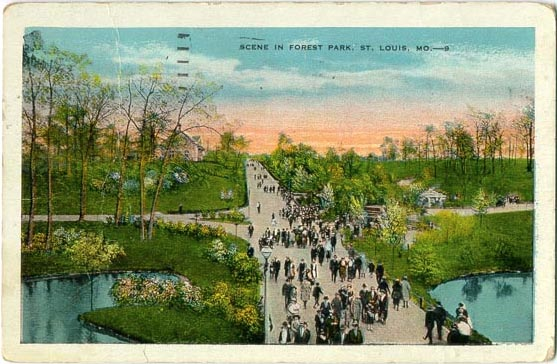 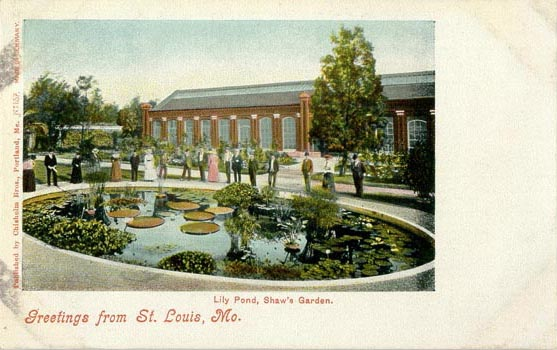 “Juno” Shaw’s Garden
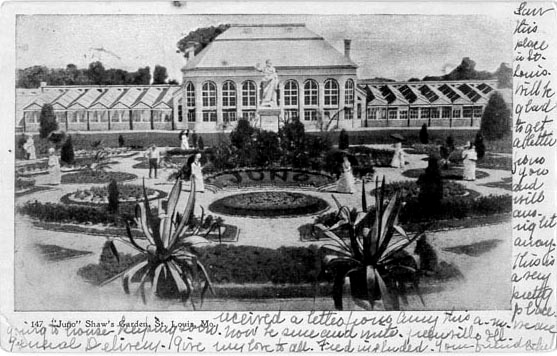 Shaw’s Garden (Missouri Botanical Garden)
Founded in 1859, it is one of the oldest botanical institutions in the U.S. and a National Historic Landmark. It is a center for botanical research & science education of international repute, as well as an oasis in the city of St. Louis, with 79 acres of horticultural display. It includes a 14-acre Japanese strolling garden; the Climatron geodesic dome conservatory; a children's garden; a playground; a fountain area and a water locking system, somewhat similar to the locking system at the Panama Canal; an Osage camp; and Henry Shaw’s original 1850 estate home. It is adjacent to Tower Grove Park, a Shaw legacy.
Shaw’s Garden 1909
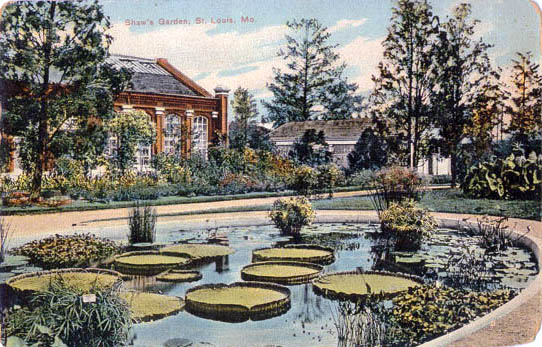 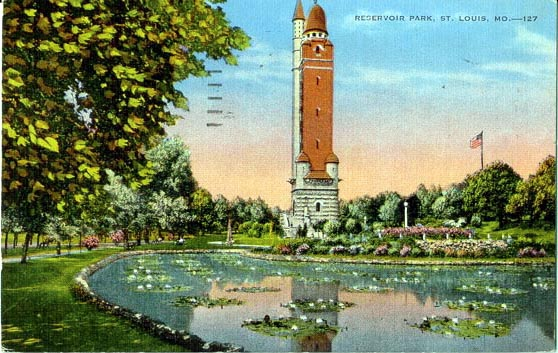 Creve Coeur Lake
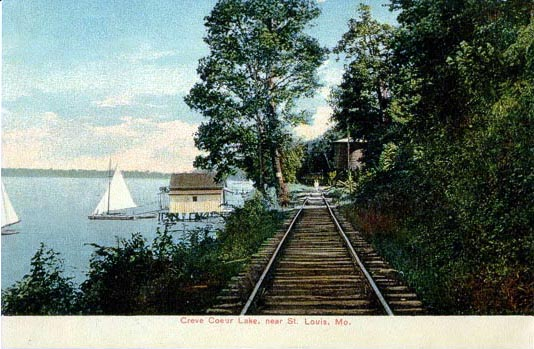 Nugents Dept. Store & Trolley Cars
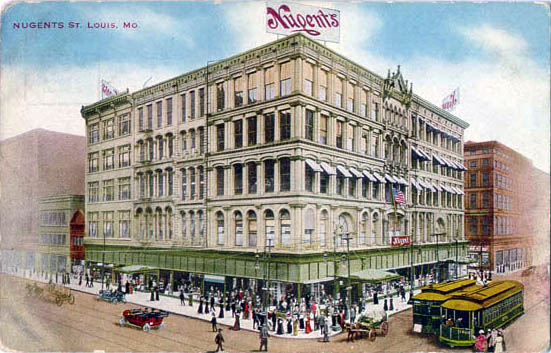 Nugents Department Store Building
Built in the mid-1850s
The department store went bankrupt during the Great Depression, though its legacy survived for years after that with its skybridge over St. Charles Ave. The bridge was removed in 1942.
Location: Washington & Broadway (downtown)
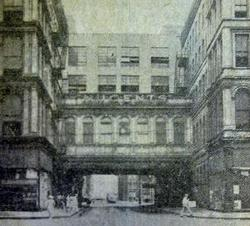 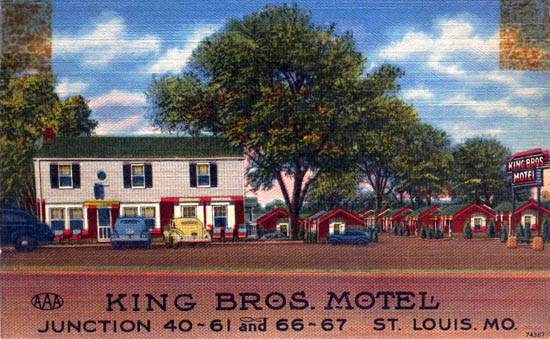 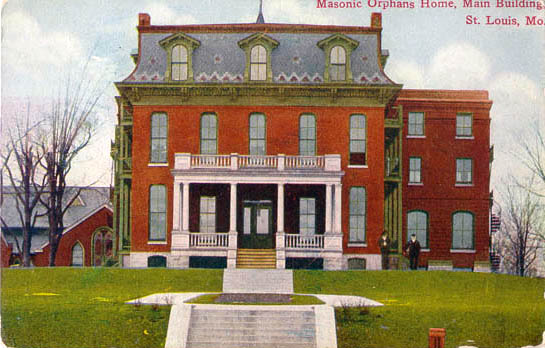 1907
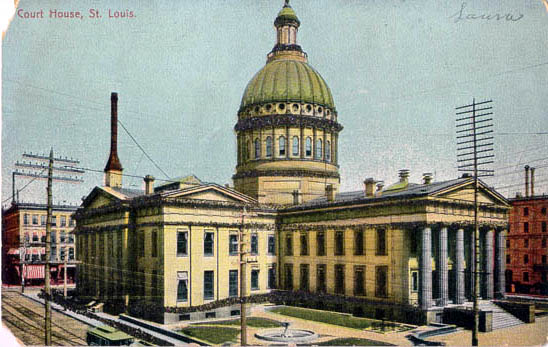 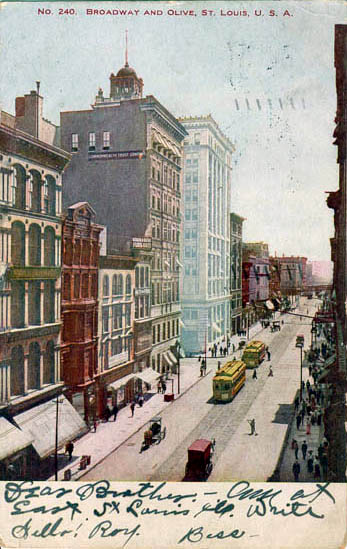 Downtown 1907
1913
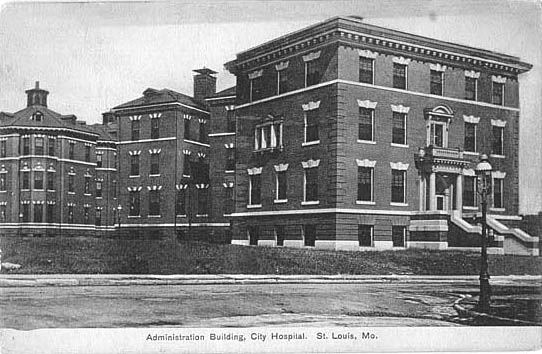 St. Louis City Hospital
The St. Louis City Hospital was founded on July 10, 1845 to serve the indigent of a cholera-infested city. Located at the head of Soulard St., now the infamous corner of 14th St. and Lafayette Ave., the first building was partly finished by June, 1846, when patients started to move in. It didn't close until June 1985. In 2004 the developers reopened the Administration Building as condominium units. It’s ironic that City Hospital, created to serve the poor, became housing for people who could afford to buy condominiums. What a strange reversal, one that mirrors the devastating transformation of the St. Louis inner city.
1909
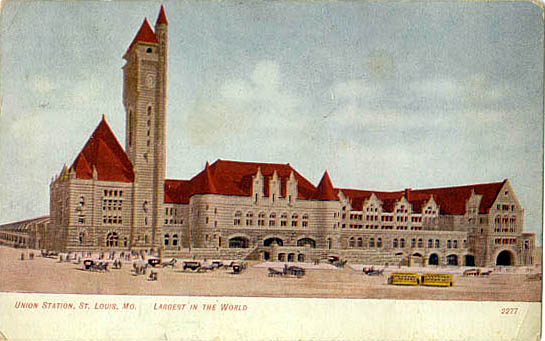 Union Station
The station opened on September 1, 1894, and was owned by the Terminal Railroad Association of St. Louis. Designed by Theodore Link, it included three main areas: the Headhouse, the Midway and the 11.5-acre Train Shed. The headhouse originally housed a hotel, a restaurant, passenger waiting rooms and railroad ticketing offices. It featured a gold-leafed Grand Hall, Romanesque arches, a 65-foot barrel-vaulted ceiling and stained-glass windows. The clock tower is 280 feet high. At its height, the station served 22 railroads, the most of any single terminal in the world. In 1894, it was the world's largest and busiest railroad station. In the 1960s it became obsolete and too expensive to maintain. In August 1985, after a $150 million renovation, Union Station was reopened with a 539-room hotel, shopping mall, restaurants and food court.
Flood after 1903
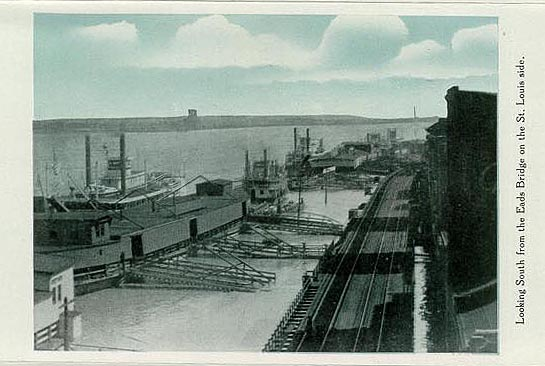 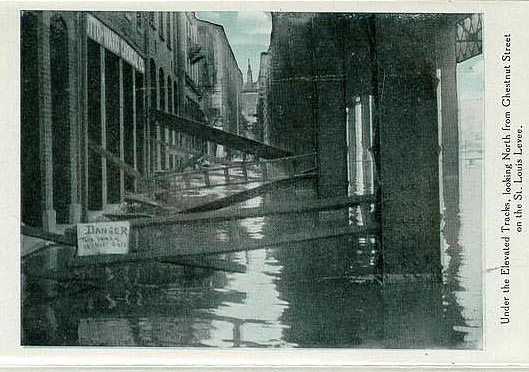 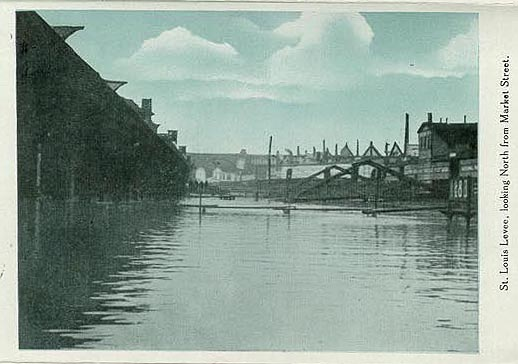 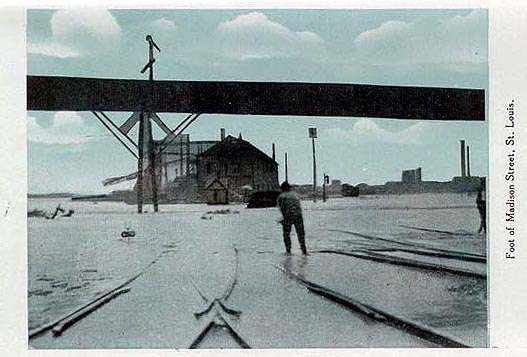 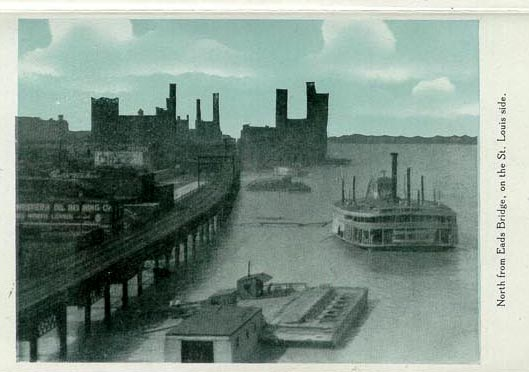 1904 World’s fair
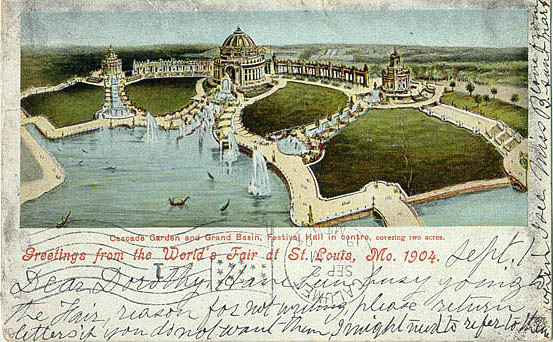 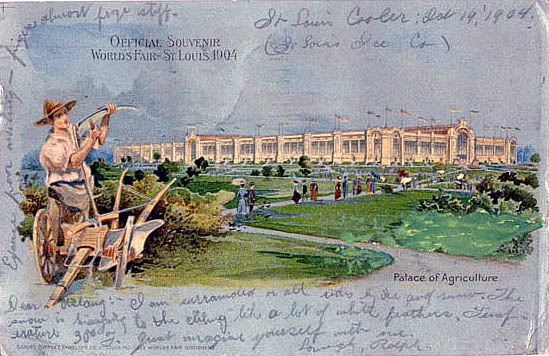 U.S. Government Building
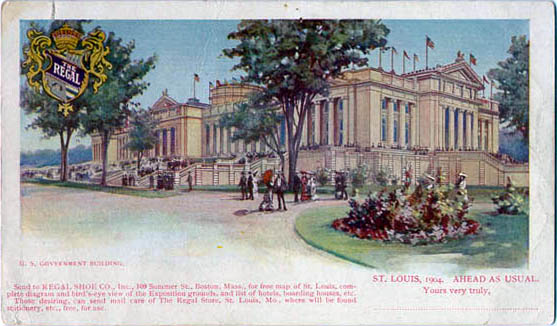 East St. Louis, Illinois
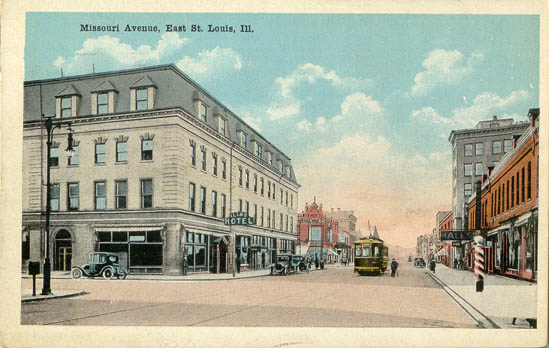 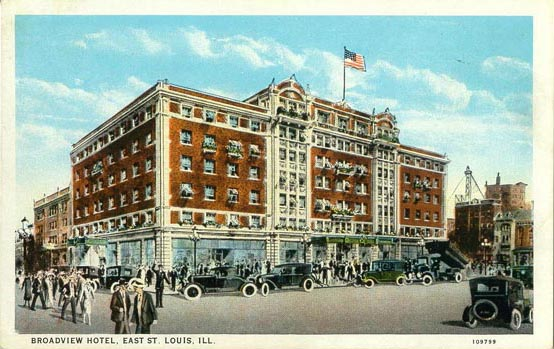 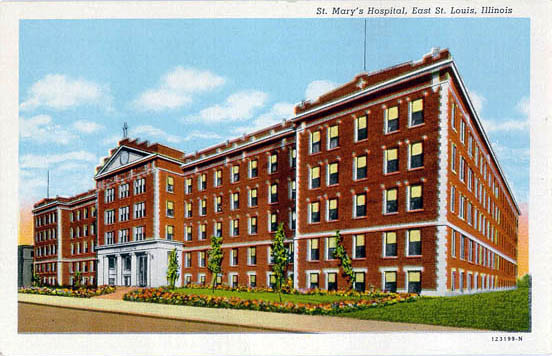 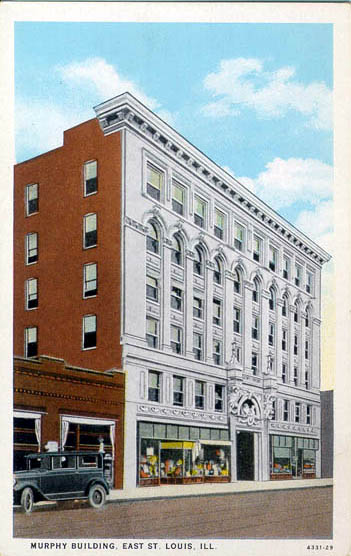 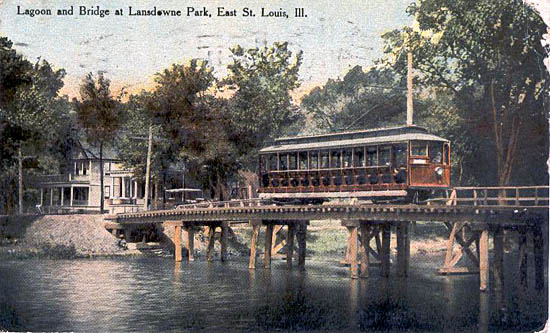 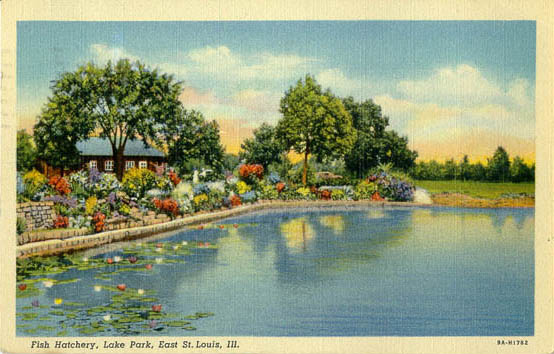